SDNNFV and all that
Presented by:
Yaakov (J) Stein
CTO
* Introduction
* SDN * NFV * Hype and doubts
* OpenFlow* Alternatives
Outline
Introduction to NFV and SDN
Today’s communications world
Today’s infrastructures are composed of many different Network Elements (NEs)
sensors, smartphones, notebooks, laptops, desk computers, servers, 
DSL modems, Fiber transceivers,
SONET/SDH ADMs, OTN switches, ROADMs, 
Ethernet switches, IP routers, MPLS LSRs, BRAS, SGSN/GGSN, 
NATs, Firewalls, IDS, CDN, WAN aceleration, DPI, 
VoIP gateways, IP-PBXes, video streamers, 
performance monitoring probes , performance enhancement middleboxes, 
etc., etc., etc.
New and ever more complex NEs are being invented all the time,
	and RAD and other equipment vendors like it that way 
	while Service Providers find it hard to shelve and power them all !
In addition, while service innovation is accelerating
	the increasing sophistication of new services 
	the requirement for backward compatibility
	and the increasing number of different SDOs, consortia, and industry groups
which means that
	it has become very hard to experiment with new networking ideas
	NEs are taking longer to standardize, design, acquire, and learn how to operate
	NEs are becoming more complex and expensive to maintain
Trends over time *
cost /
revenue
revenue
Service Provider bankruptcy point
margin
CAPEX + OPEX
desirable CAPEX + OPEX
time
* thanks to Prodip Sen from Verizon for ideas behind this slide
Two complementary solutions
Network Functions Virtualization (NFV)
This approach advocates replacing hardware NEs 
	with software running on COTS computers
	that may be housed in POPs and/or datacenters
Advantages:
COTS server price and availability scales well
functionality can be placed where-ever most effective or inexpensive
functionality may be speedily deployed, relocated, and upgraded
Software Defined Networks (SDN)
This approach advocates replacing standardized networking protocols
	with centralized software applications 
	that may configure all the NEs in the network
Advantages:
easy to experiment with new ideas
software development is usually much faster than protocol standardization
centralized control simplifies management of complex systems
functionality may be speedily deployed, relocated, and upgraded
Note:  Some people call NFV Service Provider SDN
or Telco SDN !
Note:  Some people call this SDN Software Driven Networking
and call NFV                                 Software Defined Networking !
New service creation
Conventional networks are slow at adding new services
new service instances typically take weeks to activate
new service types may take months to years
New service types often require new equipment
	or upgrading of existing equipment
New pure-software apps can be deployed much faster !
There is a fundamental disconnect between software and networking
An important goal of SDN and NFV is to speed deployment of new services
Function relocation
NFV and SDN facilitate (but don’t require) relocation of functionalities to 
	Points of Presence and Data Centers
Many (mistakenly) believe that the main reason for NFV
	is to move networking functions to data centers
	where one can benefit from economies of scale
And conversely, even nonvirtualized functions can be relocated
Some telecomm functionalities need to reside at their conventional location
Loopback testing
E2E performance monitoring
but many don’t
routing and path computation 
billing/charging
traffic management
DoS attack blocking
The idea of optimally placing virtualized network functions in the network
	is called Distributed-NFV
Optimal location of a functionality needs
   to take into consideration:
 economies of scale
 real-estate availability and costs
 energy and cooling
 management and maintenance
 security and privacy
 regulatory issues
Example of relocation with SDN/NFV
How can SDN and NFV facilitate network function relocation ? 
In conventional IP networks routers perform 2 functions
forwarding 
observing the packet header
consulting the Forwarding Information Base
forwarding the packet
routing
communicating with neighboring routers to discover topology (routing protocols)
runs routing algorithms (e.g., Dijkstra)
populating the FIB used in packet forwarding
SDN  enables moving the routing algorithms to a centralized location
replace the router with a  simpler but configurable SDN switch
install a centralized SDN controller
runs the routing algorithms (internally – w/o on-the-wire protocols)
configures the SDN switches by populating the FIB
Furthermore, as a next step we can replace standard routing algorithms
	with more sophisticated path optimization algorithms !
Service (function) chaining
Service (function) chaining is a new SDN application 
	that has been receiving a lot of attention
	and a new Network Service Chaining WG has been formed in the IETF 
Main application is inside data centers, but also applications in mobile networks
A packet may need to be steered through a sequence of services
Examples of services (functions) :
firewall
DPI for analytics
lawful interception (CALEA)
NAT
CDN
charging function
load balancing
The chaining can be performed by source routing, or policy in each station,
	but simpler to dictate by policy from central policy server
Y(J)S taxonomy
While we have been using 2 buzz-words SDN and NFV,
	there are actually 5 distinguishable trends :
Computications 
blurring of division between communications and computation 
Physics - Logic
spectrum of implementation options between HW and SW 
virtualization
Philosophy 
touchless, configurable, and fully programmable devices 
Geography 
location of functionality (locally or remotely)
Politics 
distributed control planes vs. centralized management planes
Computications
Once there was no overlap 
	between communications (telephone, radio, TV)
	and computation (computers)
	Actually communications devices always ran complex algorithms
		but these are hidden from the user
This dichotomy has certainly blurred !
Most home computers are not used for computation at all 
	rather for entertainment and communications (email, chat, VoIP)
Cellular telephones have become computers
The differentiation can still be seen in the terms algorithm and protocol
	Protocols are to communications as algorithms are to computation
SDN claims that packet forwarding is a pure computation problem
	and protocols as we know them are not needed
Scott Shenker’s talk entitled 	The future of networking and the past of protocols
Physics-Logic and Virtualization
VIRTUALIZATION
special purpose processors
general
purpose
software
dedicated hardware
LOGIC
PHYSICS
ASIC
firmware
FPGA
CONCRETIZATION
Concretization means moving a task usually implemented closer to SW towards HW
Justifications for concretization include : 
 cost savings for mass produced products
 miniaturization/packaging constraints
 need for high processing rates
 energy savings / power limitation / heat dissipation

Virtualization is the opposite 	(although frequently reserved for the extreme case of HW → SW)
Justifications are initially harder to grasp:
 lower development efforts and  cost
 flexibility and ability to upgrade functionality
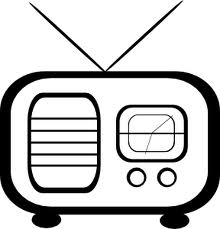 Software Defined Radio
An extreme case of virtualization is Software Defined Radio
Transmitters and receivers (once exclusively implemented by analog circuitry)
	can be replaced by DSP code 
	enabling higher accuracy (lower noise) and more sophisticated processing
For example, an AM envelope detector and FM ring demodulator 
	can be replaced by Hilbert transform based calculations
	reducing noise and facilitating advanced features 
	(e.g., tracking frequency drift, notching out interfering signals)
SDR enables downloading of DSP code for the transmitter / receiver of interest 
	thus a single platform could be an LF AM receiver, or an HF SSB receiver, or a VHF FM receiver
		depending on the downloaded executable software
Cognitive radio is a follow-on development
	the SDR transceiver dynamically selects the best channel available 
	based on regulatory constraints, spectrum allocation, noise present at particular frequencies, measured performance, etc.)
	and sets its transmission and reception parameters accordingly
Philosophy
flexibility
Zero Touch Simplest devices have no configurable options
	and very sophisticated devices may autonomously learn everything needed
Most communications devices need some configuration to perform a function
More flexible devices may be configured to perform multiple functions 
	we will see that OpenFlow is of this type
More complex devices may be programmed to perform multiple functions
	from an intended ensemble 
Full Programmability Most flexible devices can be programmed to do anything !
ZERO
TOUCH
BASIC CONFIGURABILITY
FULL
PROGRAMMABILITY
DPI
OpenFlow
Geography
NFV and SDN facilitate (but don’t require) relocation of functionalities to 
	Points of Presence and Data Centers
Optimal location of a functionality needs to take into consideration:
economies of scale
real-estate availability and costs
energy and cooling
management and maintenance
security and privacy
regulatory issues
Some telecomm functionalities need to reside at their conventional location
Loopback testing
E2E performance monitoring
but many don’t
routing and path computation 
billing/charging
traffic management
DoS attack blocking
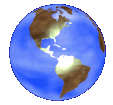 Relocation without SDN/NFV
Just as virtualization in computation facilitated cloud computing
	SDN/NFV facilitates relocation of network functions
However, there are relocation cases that do not depend on it 
Examples:
CPRI 
relocation of eNodeB processing to PoP
leaves only mixer and A/D at antenna location
MOCA
relocation of WiFi Access Point to closet
leaves only amplifier at antenna position
IPS as a service (e.g., RADWARE’s DefenseFlow)
relocation of DefensePro functionality to data center
leaves only basic detection at router
Relocation with SDN/NFV - RouteFlow
How do SDN and NFV facilitate network function relocation ? 
In conventional IP networks routers perform 2 functions
forwarding 
observing the packet header
consulting the Forwarding Information Base
forwarding the packet
routing
communicating with neighboring routers to discover topology (routing protocols)
runs routing algorithms (e.g., Dijkstra)
populating the FIB used in packet forwarding
SDN  enables moving the routing algorithms to a centralized location
replace the router with a  simpler but configurable SDN switch
install a centralized SDN controller
runs the routing algorithms (internally – w/o on-the-wire protocols)
configures the SDN switches by populating the FIB
Furthermore, as a next step we can replace standard routing algorithms
	with more sophisticated path optimization algorithms !
Politics
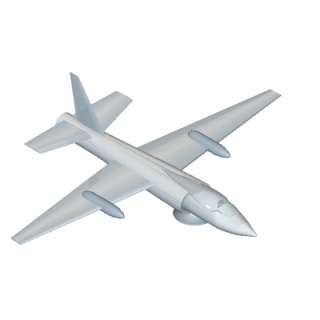 It has long been traditional to distinguish between :
forwarding
routing (i.e., learning how to forward)
administration (setting policy, service commissioning, monitoring, billing, …)
This leads to defining three planes – data (or user), control, and management
Traditionally the distinction between control and management  was that :
management had a human in the loop
while the control plane was automatic
With the introduction of more sophisticated software
	the human could often be removed from the loop
The difference that remains is that 
the management plane is slow and centralized
the control plane is fast and distributed
management plane
control plane
data plane
Data, control, and management planes
As we specified, many SDN proponents claim
	that separation of the data and control planes is a defining attribute of SDN rather than a time-honored fundamental characteristic of networks
This belief apparently arises from these proponents 
	being familiar with the Linux router
	which does not clearly separate forwarding from routing
However, the Linux router was written by programmers
	not by networking experts

What SDN really does is to erase the difference 
	between control and management planes

Note: some SDN proponents 
	are now proposing a 4-plane model
	with evolutionary introduction from top to bottom
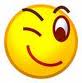 management plane
management plane
control plane
service plane
data plane
control plane
data plane
SDN
Why SDN ? Abstractions
SDN was triggered by the development of networking technologies 
	not keeping up with the new user applications requiring networking
Computer science theorists theorized 
	that this derived from a lack of abstractions
In CS an abstraction is a representation 
	that reveals semantics needed at a given level
	while hiding implementation details
thus allowing a programmer to focus on necessary concepts 
	without getting bogged down in unnecessary details
Much of the progress in CS resulted from finding new abstractions
Example:
Programming languages with higher and higher layers of abstraction have been developed
It is very slow to code directly in assembly language (with 1 abstraction : mnemonics for opcodes)
It is a bit faster to coding in a low-level language like C (additional abstractions : variables, structures)
It is much faster coding in high-level imperative language like Python 
It is much faster yet coding in a declarative language (coding has been abstracted away)
It is fastest coding in a domain-specific language (only contains the needed abstractions)
Control plane abstractions
The CS theorists came to the conclusion that 1 :
The data plane has a useful abstraction – layering 
There is no unified control plane or useful abstractions
	instead each network application has its own tailored-made control  plane
	with its own element discovery, state distribution, failure recovery, etc. 
Note the subtle change of terminology
	instead of calling switching, routing, load balancing, etc. network functions
	to the CS theorists they are network applications (like SW apps, they can be easily added)
SDN principle 1    APIs instead of protocols
	Replace control plane protocols with well-defined APIs to network applications
This would hide details of the network from the network application
	revealing high-level concepts 
		such as requesting connectivity between A and B
	but hiding details unimportant to the application 
		such as details of switches through which the path A → B passes
1 I personally believe that this insight is mostly misguided, but here I am reporting history
Network Operating System
Abstractions in computer science hide details not useful at a given level
For example, an operating system
sits between user programs and the physical computer hardware 
reveals high level functions (e.g., allocating a block of memory or writing to disk)
hides hardware-specific details (e.g., memory chips and disk drives)
We can think of SDN as a Network Operating System
user
application
user
application
user
application
network
application
network
application
network
application
Note: apps can be added without changing OS
Computer Operating System
Network Operating System
HW 
component
HW 
component
HW 
component
SDN 
switch
SDN 
switch
SDN 
switch
Packet forwarding abstraction
Continuing the CS-theorist’s argument
	another abstraction relates to how a network element forwards packets
A switch observes MAC addresses and VLAN tags and performs exact match
A router observes IP addresses and performs longest prefix match
A firewall observes multiple fields and performs regular expression match
We can hide these details and state :
SDN principle 2  Packet forwarding as a computational problem
The function of any Network Element is to
receive a packet
observe packet fields 
apply algorithm (classification, decision logic)
optionally edit packet
forward or discard packet
Flows
It would be too slow for a Network Element
	to query the central algorithm
	for every packet received
So, it needs to store some network state
In order to reduce the amount of state it needs to store
	we identify packets as belonging to flows
SDN principle 3  Flows (as in OpenFlow)
	Packets are handled solely based on the flow to which they belong 
Flows are thus just like Forwarding Equivalence Classes 
Thus a flow may be determined by
an IP prefix in an IP network
A label in an MPLS network
VLANs in VLAN cross-connect networks
The granularity of a flow depends on the application
Network state and graph algorithms
In order to perform the forwarding algorithm on a packet belonging to a flow
	NEs need to know something of the network state
	(this may be complete knowledge or very limited local knowledge)
The best decisions can be made when there is full global knowledge
	but it would be expensive for every NE to acquire and store such state
With full knowledge of topology and constraints
	the flow routing problem can be solved by a graph algorithm
While it is possible to perform the decision algorithms in a distributed manner
	it makes more sense to perform them centrally
The algorithm may be the same Dijkstra,
	but performed in a central location by an entity with full knowledge
SDN principle 4  Eliminate distributed protocols 
	Replace distributed routing protocols with graph algorithms
		performed at a central location 
However, if the algorithm is not performed at the NE,
	how does it know how to forward packets ?
Configuration
The optimal amount of network state to be stored at the individual NE
	is just a flow table describing how to forward a packet belonging to a flow (FIB) 
Conventional NEs have two parts:
smart but slow CPUs that create the FIB
fast but dumb switch fabrics that use the FIB
Since the algorithms to build the FIB are performed elsewhere
	SDN brings the added bonus that we don’t need the CPU
Such a simplified NE is called an SDN switch
We populate the flow table by direct configuration
The entity that communicates with the SDN switch to send configuration 
	is called an SDN controller
SDN principle 5  Configuration
	SDN switches are dumb and flows are configured by an SDN controller
SDN as a compiler
We have discussed the popular model of SDN as a Network Operating System
An alternative abstraction (advocated by Contrail, recently acquired by Juniper)
	views SDN as a compiler
The idea is that the network user describes its requirements/constraints
	in a high level declarative description
The SDN compiler 
	parses the requirements
	compiles them to low level instructions for a NE (which may be an SDN switch)
Robustness
SDN academicians complain about 
	the brittleness / fragility of communications protocols
As opposed to the robustness their approach can bring

To investigate this claim, we need to understand what robustness means
We say that a system is robust to X
	when it can continue functioning even when X happens
For example, 
A communications network is robust to failures
	if it continues functioning even when links or network elements fail
A communications network is robust to capacity increase
	if it continues functioning when the capacity it is required to handle increases
Note that it is meaningless to say that a system is robust without saying to what !
Robustness    (cont.)
Unfortunately,  robustness to X may contradict robustness to Y
For example, 
In order to achieve robustness to failures
	the network is designed with redundancy (e.g., 1+1)
In order to achieve robustness to capacity increase
	the network is designed for efficiency, i.e., with no redundancy
Thus networks can not be designed to be robust to everything
Instead, networks are designed to profitably provide services
The X that seems to be most on the minds of SDN proponents is
	creation of new types of services
In the past, new service type creation was infrequent
	so networks were not required to be robust to it
This is an area where SDN can make a big difference !
OpenFlow SDN (pre)history
2005   ●  4D project   Greenberg, Hjalmtysson, Maltz, Myers, Rexford, Xie, Yan, Zhan, Zhang
2005-2006   ● Stanford PhD student Martin Casado develops Ethane
			(with Michael Freedman, Nick McKeown, Scott Shenker, and others)
2008  ● OpenFlow: Enabling Innovation in Campus Networks paper
Authors: Nick McKeown, Guru Parulkar (Stanford), Tom Anderson (U Washington), Hari Balakrishnan (MIT),  
Larry Peterson, Jennifer Rexford (Princeton), Scott Shenker (Berkeley), Jonathan Turner (Washington U St. Louis)
 Stanford  establishes OpenFlow Switching Consortium
2009 
reporter Kate Greene coins term SDN (after SDR) in interview with McKeown
Nicira raises $575k funding 
OpenFlow 1.0 spec published by Standford
2010  
Big Switch raises $1.4M in seed funding
2011  
NEC, HP, and Marvell announce OpenFlow products
Cisco, Juniper and others start talking about SDN
first Open Networking Summit
ONF founded, OpenFlow 1.1 and 1.2 and OF-CONFIG 1.0 specs published
2012   ●   OpenFlow 1.3 and OF-CONFIG 1.1 specs published
Ethane – precursor to OpenFlow
Ethane was an enterprise network architecture
	where connectivity is governed by high-level global fine-grained policy, e.g., 
users can only communicate if allowed
traffic of untrusted  users may be required to pass through an IDS
traffic or rogue hosts can be blocked upon entry
certain traffic types may be given preferential treatment
Ethane had 2 components :
centralized omniscient controller that manages flows
simple (dumb) flow-based Ethane switches 
Ethane was built to be backwards-compatible with existing hosts and switches
	and thus enables hybrid topologies and migration 
The controller
knows the global network topology 
explicitly grants access by enabling flows  
performs route computation for permitted flows
Ethane switches are simpler than Ethernet switches, consisting of 
a flow table 
a secure channel to the controller
Ethane in action
Bootstrapping  
 switches and controller form spanning tree with controller as root
Registration  
 all users, hosts, and switches must be authenticated
 users are mapped to hosts, hosts to switch+port (mobility is part of policy)
Flow setup
 A sends packet to B via switch
 switch forwards packet to controller
 controller consults policy and decides whether to allow /deny and path
 controller adds flow entry to all switches along the path
 controller sends packet back to switch
 switch forwards packet
Forwarding
When a packet arrives to an Ethane switch
if in flow table, forwarded according to matching flow entry
if not in the flow table, it is sent to controller
SDN interfaces
Today, the most popular type of SDN :
utilizes flexibly programmable  SDN switches
employs a centralized SDN controller
SDN thus requires a (southbound) protocol 
	to connect the SDN controller with SDN switches
The most popular such protocol is OpenFlow
	others include ForCES, I2RS, netconf, BGP, …
In the popular model the SDN controller itself is not intelligent
	intelligence sitting above it in 
	the Network Operating System (NOS)
	and network applications  (switching, routing, load balancing, security, etc.)
There is thus the need for a (northbound) protocol 
	to connect the SDN controller to the applications
NB protocols have yet to be standardized
SDN overall architecture
app
app
app
app
Network Operating System
northbound interface
SDN controller
southbound interface
(e.g., OpenFlow)
SDN switch
SDN switch
SDN switch
SDN switch
Network
SDN switch
SDN switch
Is SDN better than routing ?
OK, SDN switches may be cheaper – but is that the only advantage of SDN ?
Distributed routing protocols are limited to 
finding simple connectivity
minimizing number of hops
but can not perform more sophisticated operations, such as
optimizing paths under constraints (e.g., security)
setting up non-overlapping backup paths
integrating networking functionalities (e.g., NAT, firewall) into paths
This is why MPLS created the Path Computation Element architecture
An SDN controller is omniscient (“God box”)
can perform arbitrary optimization calculations on the network graph
directly configures the forwarding actions of the SDN switches
But this advantage comes at a price
the controller is a single point of failure
the architecture is limited to a single network
additional (overhead) bandwidth is required
additional set-up delay may be incurred
RAD SDN
RAD CTO Office has developed an OF to CLI converter for ETX2
	and a graphic application above a standard OF controller
The converter enables standard ETXs to be used in an SDN network
The application enables setting up ETXs in a graphical manner
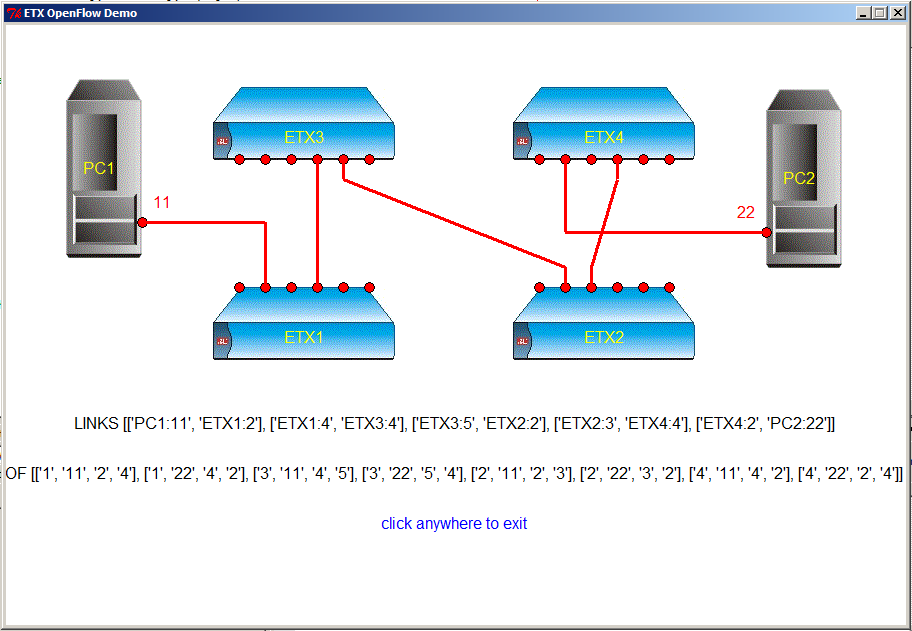 WARNING – DEMO ONLY
SDN vs. conventional NMS
So			1) is OF/SDN simply a new network management protocol ?
and if so		2) is it better than existing NMS protocols ?
1) Since it is replaces both control and management planes
	it is much more dynamic than present management systems
2) Present systems all have drawbacks as compared to OF :
SNMP (currently the most common mechanism for configuration and monitoring)
is not sufficiently dynamic or fine-grained (has limited expressibility)
not multivendor (commonly relies on vendor-specific MIBs)
Netconf 
	just  configuration - no monitoring capabilities
CLI scripting 
	not multivendor (but I2RS is on its way)
Syslog mining 
	just monitoring - no configuration capabilities 
	requires complex configuration and searching
SDN case study - Google
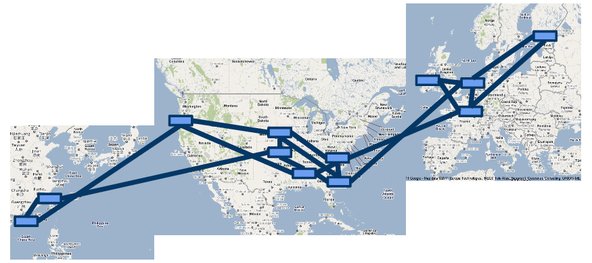 Google operates two backbones:
I-scale   Internet facing network that carries user traffic 
G-scale Internal network that carries traffic between datacenters 
		(petabytes of web indexes, Gmail backups, different priorities)
The two backbones have very different requirements and traffic characteristics
	I-scale has smooth diurnal pattern
	G-scale is bursty with wild demand swings , requires complex TE
Since early 2012 G-scale is managed using OpenFlow
Since no suitable OF device was available 
	Google built its own switches from merchant silicon and open source stacks 
For fault tolerance and scalability
network has multiple controllers
each site has multiple switches
SDN case study – Google  (cont.)
Why did Google re-engineer G-scale ?
The new network has centralized traffic engineering 
	that leads to network utilization is close to 95% !
This is done by continuously collecting real-time metrics
global topology data 
bandwidth demand from applications/services	
fiber utilization 
Path computation simplified due to global visibility
	and computation can be concentrated in latest generation of servers
The system computes optimal path assignments for traffic flows 
	and then programs the paths into the switches using OpenFlow. 
As  demand changes or network failures occur
	the service re-computes path assignments and reprograms the switches
Network can respond quickly and be hitlessly upgraded
Effort started in 2010, basic SDN working in 2011, move to full TE took only 2 months
Other SDN trials / deployments
DT’s Croatian subsidiary Hrvatski Telekom is integrating Tail-F technology
	for service management in the new TeraStream all-IPv6 network
Colt is in pilot stage for a new SDN-based datacenter architecture
Telus and SFR are evaluating Nuage Networks datacenter solution
Telstra and Ericsson are working on service chaining 
	and optimizing the access network using SDN
Portugal Telecom is collaborating with NEC on SDN in carrier datacenters
Verizon is already using SDN to steer video traffic through in their network 
	and is studying the advantages of SDN in cloud environments
AT&T is offering SDN corporate VPN services for data and voice
Ofelia
OFELIA is an EU FP7 project
Participants : EICT, DT, I Bristol, i2CAT, TU Berlin, NEC, iMinds, Leland Stanford U, ADVA, CNIT, CREATE-NET, CTTC, Lancaster U, ITAV, U Sao Paulo, UFU,
The project set up a OF-controlled optical network that 
	can be dynamically controlled and extended by researchers over the web
The network 
extends SDN  into optical and wireless technologies 
allows flexible control down to individual flows 
is protocol agnostic 
	and allows non-IP experiments such as content-based addressing 
allows deployment and test of new controllers and apps 
supports automatic creation of slices 
enables multi-domain extensions of controllers (for federation of islands)
Some more SDN projects
Comprehensive
OpenDaylight


SDN controllers:
NOX, POX (ICSI)
FloodLight (Big Switch)
Beacon (Stanford)
Trema (Open Source)


NOS and routing
Maestro (Rice U)
RouteFlow (CpqD)
Switches
Open vSwitch (Nicira/VMware)
Indigo (Big Switch)
Snabb (Open Source)
Pantou / OpenWRT (Standford)

Testing
Mininet (Stanford)
Cbench  (Stanford)
NICE  (EPFL, Princeton)
OFTest (Big Switch)

Extensions
Ofelia
NFV
Virtualization of computation
In the field of computation, there has been a major trend towards virtualization
Virtualization here means the creation of a virtual machine (VM) 
	that acts like an independent physical computer (or other hardware device)
 A VM is software that emulates hardware (e.g., an x86 CPU)
	over which one can run software as if it is running on a physical computer
The VM runs on a host machine
	and  creates a guest machine (e.g., an x86 environment)
A single host computer may host many fully independent guest VMs
	and each VM may run different Operating Systems and/or applications
For example
a datacenter may have many racks of server cards
each server card may have many  (host) CPUs
each CPU may run many (guest) VMs 
A hypervisor is software that enables creation and monitoring of VMs
Cloud computing
Once computational  and storage resources are virtualized
	they can be relocated to a Data Center
	as long as there is a network linking the place the user to the DC
DCs  are worthwhile because
user gets infrastructure (IaaS) or platform (PaaS) or software (SaaS) as a service and can focus on its core business instead of IT
user only pays for CPU cycles or storage GB actually used (smoothing peaks)
agility – user can quickly upscale or downscale resources
ubiquitousness – user can access service from anywhere
cloud provider enjoys economies of scale, centralized energy/cooling
A standard cloud service consists of 
Allocate, monitor, release compute resources (EC2, Nova)
Allocate and release storage resources (S3,  Swift)
Load application to compute resource (Glance)
Dashboard to monitor performance and billing
Network Functions Virtualization
Computers are not the only hardware device that can be virtualized
Many (but not all) NEs can be replaced by software running on a CPU or VM
This would enable
using standard COTS hardware (e.g., high volume servers, storage)
reducing CAPEX and OPEX
fully implementing functionality in software
reducing development and deployment cycle times, opening up the R&D market
consolidating equipment types 
reducing power consumption
optionally concentrating network functions in datacenters or POPs
obtaining further economies of scale. Enabling rapid scale-up and scale-down
For example, switches, routers, NATs, firewalls, IDS, etc.
	are all good candidates for virtualization
	as long as the data rates are not too high
Physical layer functions (e.g., Software Defined Radio) are not ideal candidates
High data-rate (core) NEs will probably remain in dedicated hardware
Distributed NFV
The idea of optimally placing virtualized network functions in the network
	is called Distributed-NFVTM 
Optimal location of a functionality needs to take into consideration:
resource availability (computational power, storage, bandwidth)
real-estate availability and costs
energy and cooling
management and maintenance
other economies of scale
security and privacy
regulatory issues
For example, consider moving a DPI engine from where it is needed 
	this requires sending the packets to be inspected to a remote DPI engine
If bandwidth is unavailable or expensive or excessive delay is added
	then DPI must not be relocated 
	even if computational resources are less expensive elsewhere!
D-NFV orchestration
Data center orchestration systems decide where to place computational tasks
	based on constraints, costs, present CPU/memory loading, etc
Similarly, with D-NFV we need to solve the VNF placement problem 
	i.e., to compute the optimal location to insert a virtual function
	taking into account constraints, costs, CPU/memory load, …
For function chaining (placement of multiple VNFs)
	there are frequently (partial) order rules as well
It is suboptimal to perform path computation and D-NFV placement separately
	so we need to perform joint path computation and D-NFV placement
This is a novel and challenging graph optimization problem !
RAD D-NFV :  ETX2 with VM
RAD’s first step in D-NFV is an x86 module for the ETX2








stand-alone device with standard computational (CPU) resources
x86 connected to switch ports, and can operate on packets at various stages 
modular design – preparation for x86 server module
			    module may be upgraded
x86 module
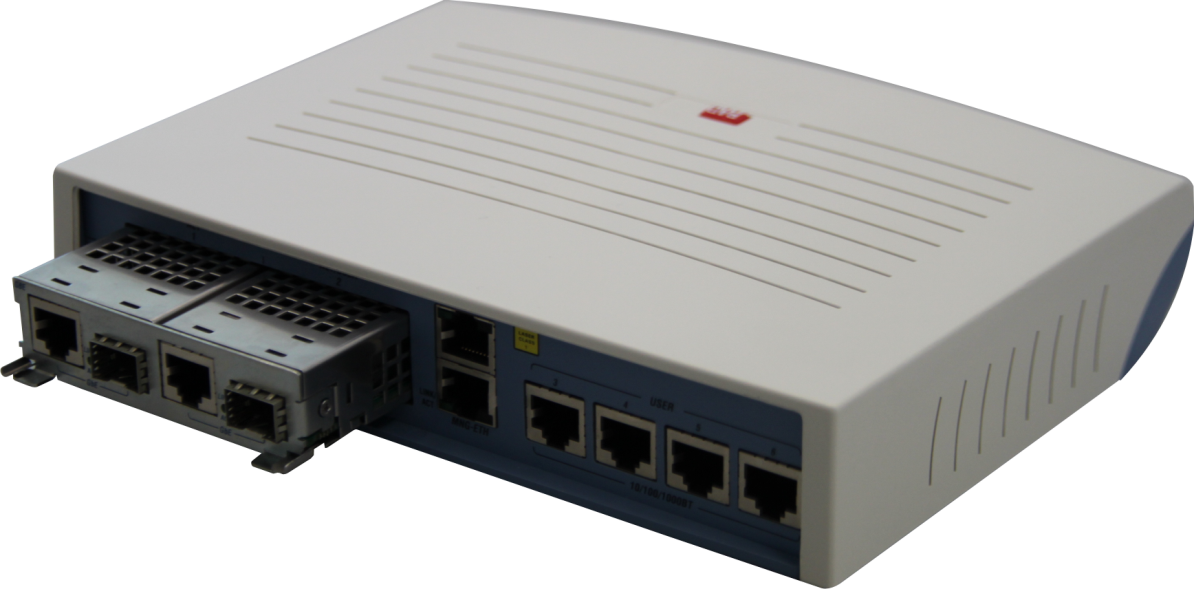 ETX2 with VM
The ETX2 with module houses three virtual entities
standard ETX NTU (OAM, policing, shaping, etc.)
VM infrastructure (based on a KVM hypervisor)
VNFs that run on the VM infrastructure
The VNF software may be managed by OpenStack
OpenStack Compute node
VNF
VNF
OpenStack
 Controller
Hypervisor
Customer Site
Data Center
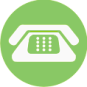 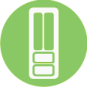 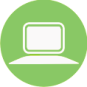 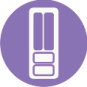 Customer
Network
Network
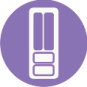 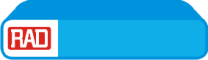 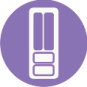 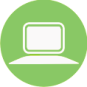 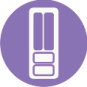 ETX2
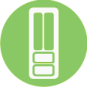 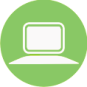 Firewall with ETX/VM
1 Gbps 3rd party firewall app
Data paths are directed to the VM per VLAN
Local filtering at customer firewall  maximizes upstream BW
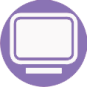 Firewall Management
Firewall VNF
Open vSwitch
OpenStack
Hypervisor
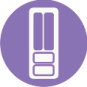 Firewall VLANs
Firewall VLANs
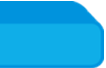 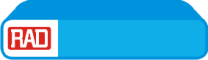 Customer
Network
Network
UNI
NNI
Pass-through VLANs
Packet collection with ETX/VM
Packet collector monitors traffic to analyze network behavior, performance and applications
Hardware forwarding with Flow Mirroring ensures VM does not introduce delay and is not a bottleneck
PC running PuTTY
for activating TCPdump and 
retrieving the file
TCPdump Management
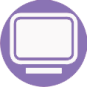 TCPdump VNF
SSH to activate/ deactivate TCPdump
 SFTP for file transfer
Open vSwitch
OpenStack
Hypervisor
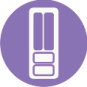 Monitored VLANs
Monitored VLANs
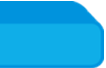 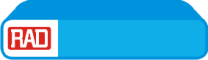 Customer
Network
Network
UNI
NNI
Pass-through VLANs
Distributed Application Awareness with ETX/VM
DPI Client/Server traffic
Central Site(s)
Application Performance information
DPI
Engine
Policy 
Server
Display Application
DB Server
DB presentation information
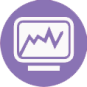 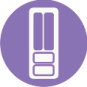 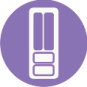 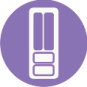 SQL
Policy information
PM Engine
Customer Premises
IPFIX
RADIUS
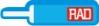 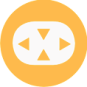 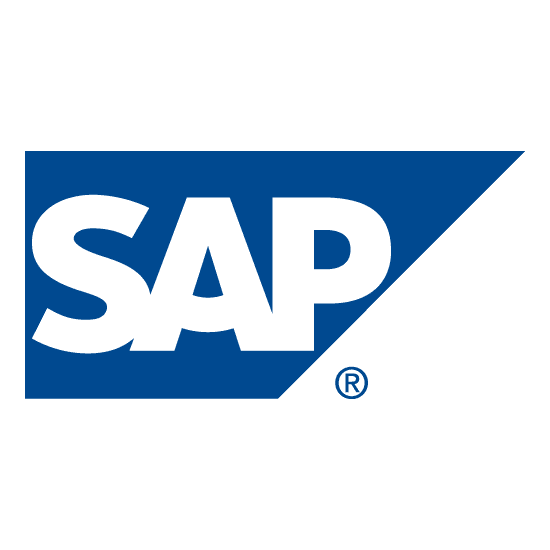 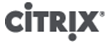 AAw-NID
Network
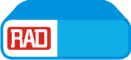 Customer
Network
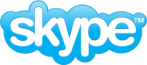 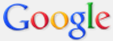 AAW  SFP
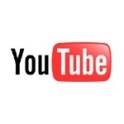 AAw-NID – Ethernet/IP CLE sends new application samples to the DPI engine, and then handles traffic per application policy
DPI server – identifies the application based on sample traffic sent by the CPE
DB server – collects application-related information and statistics
Display application – generates graphs and reports based on collected application information
Policy server – distributes policies to the AAw-NIDs
RAD D-NFV : MiVM
The next step may be the MiVM
	SFP “sleeve” device with computational resources (e.g., x86 CPU)
designed as physical SFP sleeve for plugging into SFP cage
hosts off-the-shelf SFP modules
	MiNID NTU may be such a device

Note: putting an x86 into the SFP form factor
	is a highly nontrivial exercise !
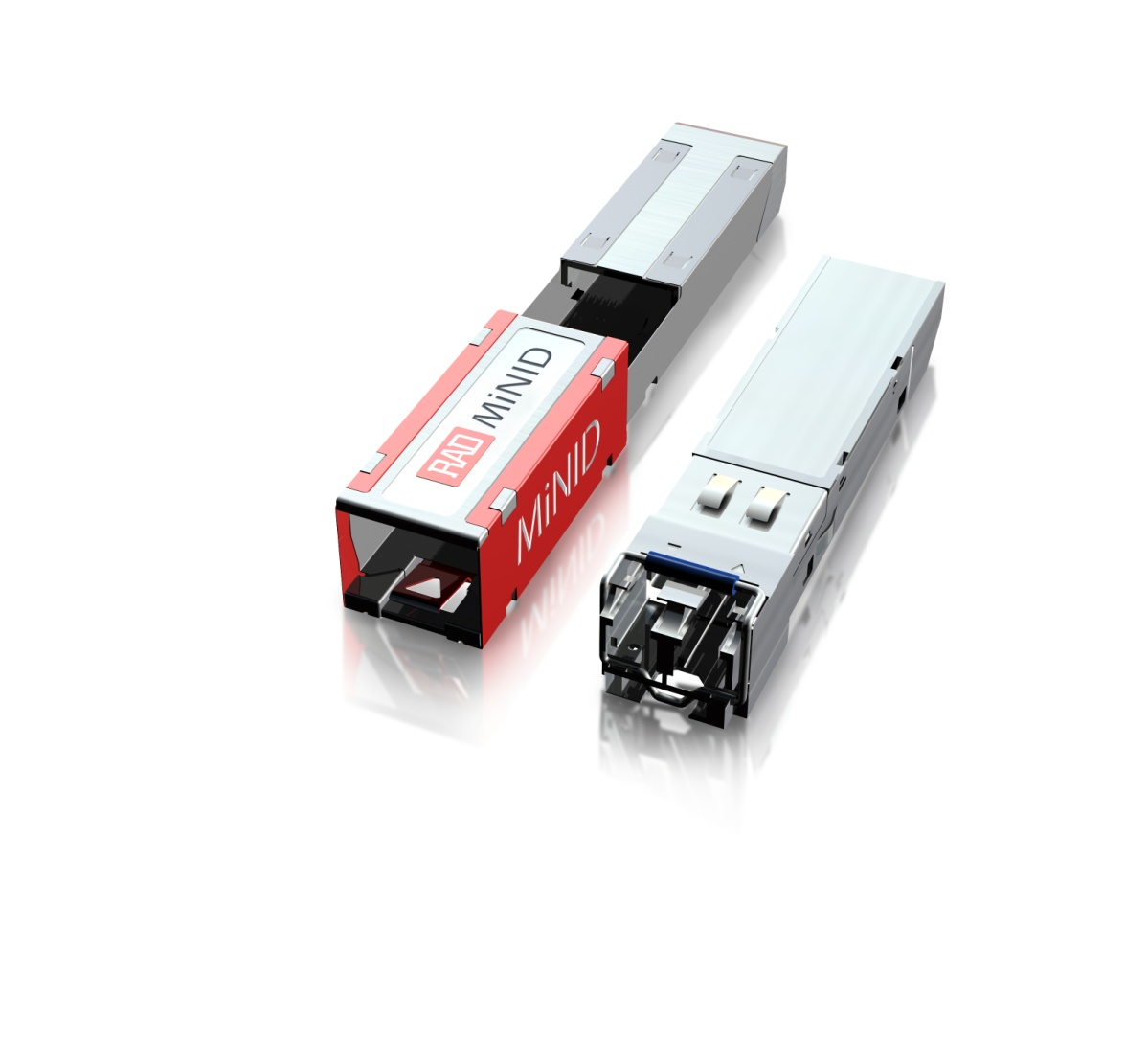 RAD D-NFV : VNFs
The next step will be in-house and partner development of VNFs
RAD will create an ecosystem of software vendors
	writing for RAD VM devices
Service Providers will also be able to write their own VNFs
Virtual functions that are not network functions may also be hosted
FM MEP	Y.1731/802.1ag compliant “light” MEP for FM
FM MIP	Y.1731/802.1ag compliant MEP
PM MEP	full Y.1731 compliant MEP
TWAMPGEN	TWAMP generator
TWAMPREF	TWAMP reflector

Visualizer	Service/Application visibility
AttackBlocker 	DoS attack blocker 
Quencher 	Rate limit specific application flows
Replicator	Replicate specific packets and send to specified server
Packet editor	Edit packets in flight
TunnelMaker	Encapsulate packets for tunneling through network
NAT64	Gateway between IPv4 and IPv6 networks
Booster	TCP performance improvement
Cryptorizer	Encryption tool

AAW	Distributed Application Awareness
ROUTIT	router for flows
WANACC	WAN acceleration (deduplication, caching, compression)
FIREWALL	third party firewall
IPPBX	IP PBX
Example VNFs
RAD D-NFV : RADstore
RADstore is a web-based graphical platform for network administrators
	that enables purchasing virtual functions from RAD
RADstore can download to servers, D-NFV VMs in NIDs or D-NFV VMs in SFPs
RADstore downloads, chains, installs, activates, and manages the virtual functions
RADstore can also provide virtual non-networking functions and hardware
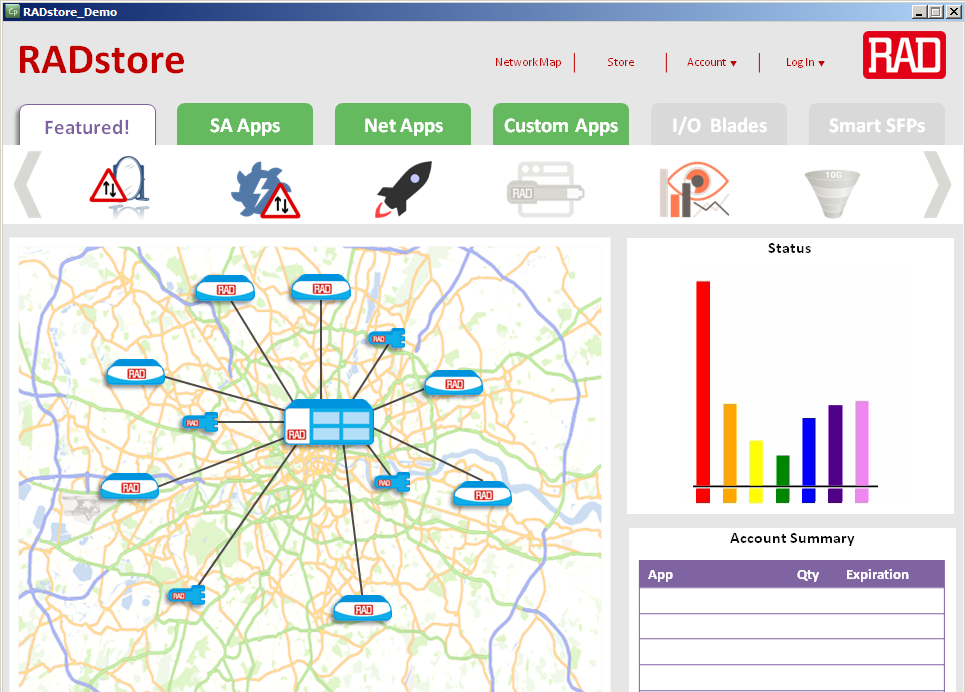 Is NFV a new idea ?
Virtualization has been used in networking before, for example
VLAN and VRF – virtualized L2/L3 infrastructure
Linux router – virtualized forwarding element on Linux platform
But these are not NFV as presently envisioned
Possibly the first real virtualized function is the Open Source  network element :
Open vSwitch
Open Source  (Apache 2.0 license) production quality virtual switch 
extensively deployed in datacenters, cloud applications, …
switching can be performed in SW or HW
now part of Linux  kernel (from  version 3.3)
runs in many VMs
broad functionality (traffic queuing/shaping, VLAN isolation, filtering, …)
supports  many standard protocols  (STP, IP,  GRE, NetFlow, LACP, 802.1ag)
now contains SDN extensions (OpenFlow)
Potential VNFs
OK, so we can virtualize a basic switch – what else may be useful ?
Potential Virtualized Network Functions
switching elements: Ethernet switch, Broadband Network Gateway, CG-NAT, router
mobile network nodes: HLR/HSS, MME, SGSN, GGSN/PDN-GW, RNC, NodeB, eNodeB
residential nodes: home router and set-top box functions 
gateways: IPSec/SSL VPN gateways, IPv4-IPv6 conversion, tunneling encapsulations
traffic analysis: DPI, QoE measurement
QoS: service assurance, SLA monitoring, test and diagnostics
NGN signalling: SBCs, IMS
converged and network-wide functions: AAA servers, policy control, charging platforms
application-level optimization: CDN, cache server, load balancer, application accelerator
security functions: firewall, virus scanner, IDS/IPS, spam protection
NFV deployments and PoCs
Open vSwitch widely deployed in DCs
Colt has partnered with Juniper to deliver a virtual L3 CPE
Telefonica is partnering with NEC in a migration scenario study 
	to virtualize IP edge network elements
 
BT 2012 BRAS and CDN PoC
COTS HP BladeSystem with 10GbE interfaces
WindRiver hypervisor, Linux , home-made BRAS, commercial CDN 
Price/performance close to dedicated hardware
BT/Intel 2013 H-QoS PoC
2x Intel Xeon 8-core @2.7GHz, 20MB L3 cache,  32 GB DDR3 , X520-SR2 Dual Port 10GbE Controller 
Fedora r6 , Intel DPDK 1.4 
Implemented a Hierarchical scheduler with:
5 levels, 64K queues, traffic shaping, strict priority and weighted round robin
Performance per core close to 10 Gb line rate for 64B  packets  (13.3 Mpps)
NFV ISG
An Industry Specifications Group (ISG) has been formed under ETSI to study NFV
ETSI is the European Telecommunications Standards Institute with >700 members
Most of its work is performed in Technical Committees, but there are also ISGs
Open Radio equipment Interface (ORI)
Autonomic network engineering for the self-managing Future Internet (AFI)
Mobile Thin Client Computing (MTC)
Identity management for Network Services (INS)
Measurement Ontology for IP traffic (MOI)
Quantum Key Distribution (QKD)
Localisation Industry Standards (LIS)
Information Security Indicators (ISI)
Open Smart Grid (OSG)
Surface Mount Technique (SMT)
Low Throughput Networks (LTN)
Operational energy Efficiency for Users (OEU)
Network Functions Virtualisation (NFV)
NFV now has 55 members (ETSI members)
	 and 68 participants (non-ETSI members, including RAD)
NFV ISG (cont.)
Members
Acme Packet, Allot, Amdocs, AT&T, ALU, Benu Networks, Broadcom, BT, Cablelabs, Ceragon, Cisco, Citrix, DT,
DOCOMO, ETRI, FT, Fraunhofer FOKUS, Freescale, Fujitsu Labs, HP, Hitachi, Huawei, IBM, Intel, Iskratel, Italtel, JDSU,
Juniper, KT, MetraTech, NEC, NSN, NTT, Oracle, PT, RadiSys, Samsung, Seven Principles, Spirent, Sprint, Swisscom,
Tektronix, TI, Telefon Ericsson, Telefonica, TA, Telenor, Tellabs, UPRC, Verizon UK, Virtela, Virtual Open Systems,
Vodafone Group,  Yokogawa, ZTE
Participants
ADVA, AEPONYX, Affirmed Networks, ARM, Brocade, Cavium, CenturyLink, China Mobile, Ciena, CIMI, Colt,
Connectem, ConteXtream, Cyan, DELL, DESS, Dialogic, Embrane, EMC, EnterpriseWeb, EANTC,
Everything Everywhere, F5 Networks, Genband Ireland, IDT Canada, Infinera, Intune Networks,  IP Infusion, Ixia,
KDDI, Lancaster U,  Layer123, LSI, Mellanox, Metaswitch, Mojatatu, Netronome, Netsocket, Noviflow,
Openwave Mobility, Overture, PeerApp, Plexxi, PMC Sierra, Qosmos, RAD Data, Red Hat, Radware, Saisei Networks,
SCILD Communications, Shenick, SingTel Optus, SK Telecom, Softbank Telecom, Sunbay, Symantec, Tail-f, Tekelec,
Telco Systems, Telstra, Tieto Sweden, Tilera, Ulticom, Visionael, VMware, Windstream, Wiretap Ventures, 6WIND
Working and expert groups 
Architecture of the Virtualisation Infrastructure (INF)
Management & Orchestration (MANO)
Performance & Portability Expert  Group (PER)
Reliability & Availability (REL)
Security Expert Group (SEC)
Software Architecture  (SWA)
NFV architecture
VNF
VNF
VNF
NFV infrastructure
NFV OS
NFV Orchestrator
VM
VM
VM
VNP
VNP
VNP
VM
image
hypervisor
net partitioner
NFV hardware
storage
networking
special purpose
compute
Hype and Doubts
Are SDN and NFV really solutions ?
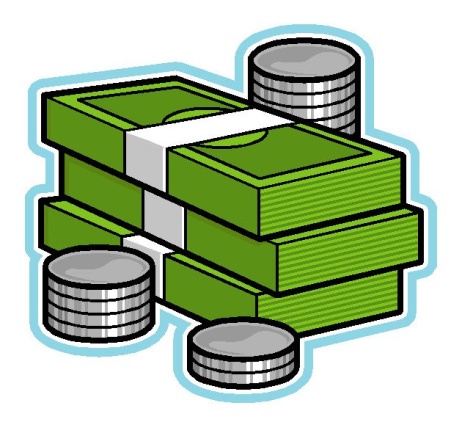 Many in the industry seem to think so
VMware acquired Nicira for $1.26 billion
Cisco acquired Cariden for $141M and Meraki  for $1.2B
Juniper acquired Contrail for $176m
In the OpenDaylight consortium many competitors, including 
Brocade, Cisco, Citrix, Ericsson, IBM, Juniper, Microsoft , Redhat
NEC, Vmware
Adva, Arista, Ciena, Cyan, Dell, Fujitsu, Guavus, HP, Huawei, Inocybe, Intel, Nuage, Pantheon, Plexxi, Plumgrid, RADware, Versa 
	are working together and donating their work as Open Source
There have PoCs showing that showing that NFV is  just around the corner
The reasoning is :
general purpose CPUs can not economically perform 
	the required network function right now
but, because of Moore’s law they will be able to do so soon
Doubts
On the other hand
	there are some very good reasons that may lead us to doubt 
	that SDN and NFV will ever completely replace all networking technologies
The four most important (in my opinion) are :
Moore’s law vs. Butter’s law (NFV)
Consequences of SDN layer violations
CAP theorem tradeoffs (SDN)
Scalability of SDN
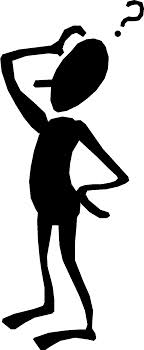 Moore’s law vs. Butter’s law
Moore’s law is being interpreted to state
	computation power is doubling per unit price about every two years
However, this reasoning neglects Butter’s Law that states
	optical transmission speeds are doubling every nine months
So, if we can’t economically perform the function in NFV now
	we may be able to perform it at today’s data-rates next year
But we certainly won’t be able to perform it at the required data-rates !
The driving bandwidth will increase faster than Moore’s law, due to
increased penetration of terminals (cellphones, laptops)
increased number of data-hungry apps on each terminal
SDN layer violations
SDN’s main tenet is that packet forwarding is a computational problem
receive packet
observe fields 
apply algorithm(classification, decision logic)
optionally edit packet
forward or discard packet
In principle an SDN switch could do any computation on any fields
	for example forwarding could depend on an arbitrary function of
	packet fields (MAC addresses, IP addresses, TCP ports, L7 fields, …)
While conventional network elements are limited to their own scope
	Ethernet switches look at MAC addresses + VLAN, but not IP and above
	routers look at IP addresses, but not at MAC or L4 and above
	MPLS LSRs look at top of MPLS stack
A layer violation occurs when a NE observes / modifies a field outside its scope
	(e.g., DPI, NATs, ECMP peaking under MPLS stack, 1588 TCs, …)
Consequences of layer violations
Client/server (G.80x) layering enables Service Providers 
to serve a higher-layer SP
to be served by a lower-layer SP
Layer violations may lead to security breaches, such as :
billing avoidance
misrouting  or loss of information
information theft
session highjacking
information tampering
Layer respect is often automatically enforced by network element functionality
A fully programmable SDN forwarding element creates layer violations
	these may have unwanted consequences, due to :
programming bugs    
malicious use
The CAP Theorem
There are three desirable characteristics of a distributed computational system
Consistency		(get the same answer no matter which computational element responds)
Availability		(get an answer without unnecessary delay)
Partition tolerance	(get an answer even if there a malfunctions in the system)
The CAP (Brewer’s) theorem states that you can have any 2 of these, but not all 3 !
SDN teaches us that routing/forwarding packets is a computational problem
	so a network is a distributed computational system
So networks can have at most 2 of these characteristics
Which characteristics do we need, and which can we forgo ?
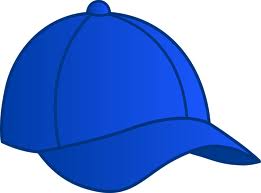 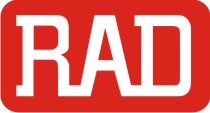 CAP: the SP Network Choice
SPs pay dearly for lack of service
	not only in lost revenues, but in SLA violation penalties
SP networks are designed for1 :
high availability (five nines)   and 
high partition tolerance (50 millisecond restoration times)
So, consistency must suffer
black-holed packets  (compensated by TTL fields, CV testing, etc.)
eventual consistency (but steady state may never be reached)

This is a conscious decision on the part of the SP
The precise trade-off is maintained by a judicious combination 
	of centralized management and distributed control planes


1  This applies to services that have already been configured.
   When commissioning a new service Availability is sacrificed instead 
   which is why service set-up is often a lengthy process.
CAP
X
CAP: the SDN Choice
SDN has emphasized consistency (perhaps natural for software proponents)
So such SDNs must forgo either availability or partition tolerance (or both)
Either alternative may rule out use of SDN in SP networks
Relying solely on a single1 centralized controller 
	(which in communications parlance is a pure management system)
may lead to more efficient bandwidth utilization
	but means giving up partition tolerance
However, there are no specific mechanisms to attain availability either !
Automatic protection switching needs to be performed quickly
	which can not be handled by a remote controller alone2
X
CAP
1 Using multiple collocated controllers does not protect against connectivity failures.
   Using multiple non-collocated controllers requires synchronization, which can lead to low availability.

2 There are solutions, such as triggering preconfigured back-up paths,
   but present SDN protocols do not support conditional forwarding very well.
Scalability
In centralized protocols  (e.g., NMS, PCE, SS7, OpenFlow)
	all network elements talk with a centralized management system  (AKA Godbox)
	that collects information, makes decisions, and configures  elements 
In distributed  protocols  (e.g., STP, routing protocols)
	each network element talks to its neighbors
	and makes local decisions based currently available information
Distributed protocols are great at discovering connectivity 
	but are not best for more general optimization
Distributed protocols scale without limit
	but may take a long time to completely converge (only eventual consistency)
Centralized protocols can readily solve complex network optimization problems
	but as the number of network elements increases
	the centralized element becomes overloaded
Dividing up the centralized element based on clustering network elements
	is the first step towards a distributed system (BGP works this way)
	
We will return to scaling issues in the context of OpenFlow
OpenFlow
Open Networking Foundation
In 2011 the responsibility for OpenFlow was handed over to the ONF 
ONF is both an SDO and a foundation for advancement of SDN
ONF objectives
to create standards to support an OpenFlow ecosystem
to position SDN/OF as the future or networking and support its adoption
raise awareness, help members succeed
educate members and non-members (vendors and operators)
ONF methods
establish common vocabulary
produce shared collateral
appearances
industry common use cases
The ONF Inherited OF 1.0 and 1.1 and standardized OF 1.2, 1.3.x, 1.4.x
It has also standardized of-config 1.0, 1.1, 1.2, of-notifications-framework-1.0
OF produces Open interfaces but not Open Source and does not hold IPR
	but no license charges to all members, no protection for non-members
ONF structure
Management Structure
Board of Directors (no vendors allowed)
Executive Director (presently Dan Pitt, employee, reports to board)
Technical Advisory Group (makes recommendations not decisions, reports to board)
Working Groups (chartered by board, chair appointed by board)
Council of Chairs (chaired by executive director, forwards draft standards to board)
ONF Board members
Dan Pitt Executive Director
Nick McKeown Stanford University
Scott Shenker UC Berkeley and ICSI
Deutsche Telecom AG
Facebook
Goldman Sachs
Google
Microsoft
NTT Communications
Verizon
Yahoo
run giant data centers
ONF groups
Working Groups
Architecture and Framework
Forwarding Abstraction
Northbound Interface (new)
Optical Transport (new)
Wireless and Mobile (new)
Configuration and Management
Testing and Interoperability
Extensibility
Migration
Market Education
Hybrid - closed
Discussion Groups
Carrier grade SDN
Security
L4-7
Skills Certification
Wireless Transport
Japanese
ONF members
6WIND,A10 Networks,Active Broadband Networks,ADVA Optical,ALU/Nuage,Aricent Group,Arista,
Big Switch Networks,Broadcom,Brocade,
Centec Networks,Ceragon,China Mobile (US Research Center),Ciena,Cisco,Citrix,CohesiveFT,Colt,Coriant,Cyan,
Dell/Force10,Deutsche Telekom,
Ericsson,ETRI,Extreme Networks,F5 / LineRate Systems,     Facebook,Freescale,Fujitsu,
Gigamon,Goldman Sachs,Google,  Hitachi,HP,Huawei,IBM,Infinera,Infoblox / FlowForwarding,
Intel,Intune Networks,IP Infusion,Ixia,   Juniper Networks,    KDDI,KEMP Technologies,Korea Telecom,
Lancope,Level 3 Communications,LSI,Luxoft,
Marvell,MediaTek,Mellanox,Metaswitch Networks, Microsoft,Midokura,
NCL,NEC,Netgear,Netronome,NetScout Systems,NSN,NoviFlow,NTT Communications,
Optelian,Oracle,Orange,Overture Networks,
PICA8,Plexxi Inc.,Procera Networks, Qosmos,
Rackspace,Radware,Riverbed Technology,
Samsung, SK Telecom,Spirent,Sunbay,Swisscom,
Tail-f Systems,Tallac,Tekelec,Telecom Italia,Telefónica, Tellabs,Tencent, 
Texas Instruments,Thales,Tilera,TorreyPoint,Transmode,Turk Telekom/Argela,TW Telecom,
Vello Systems,Verisign,Verizon,Virtela,VMware/Nicira,   Xpliant,   Yahoo,  ZTE Corporation
OpenFlow
The OpenFlow specifications describe
the southbound protocol between OF controller and OF switches
the operation of the OF switch
The OpenFlow specifications do not define  
the northbound interface from OF  controller to applications
how to boot the network
how an E2E path is set up by touching multiple OF switches
how to configure or maintain an OF switch (see of-config)
The OF-CONFIG specification defines
	a configuration and management protocol between
		 OF configuration point and OF capable switch 
configures which OpenFlow controller(s) to use
configures queues and ports 
remotely changes port status (e.g., up/down) 
configures certificates
switch capability discovery 
configuration of tunnel types (IP-in-GRE, VxLAN )
OF
OF
OF
OF 
switch
OF 
switch
NB for Open vSwitch OVSDB (RFC 7047)     can also be used
OF 
switch
OF-CONFIG
OF capable switch
OF matching
The basic entity in OpenFlow is the flow
A flow is a sequence of packets 
	that are forwarded through the network in the same way
Packets are classified as belonging to flows 
	based on match fields (switch ingress port, packet headers, metadata)
	detailed in a flow table (list of match criteria)
Only a finite set of match fields is presently defined
	and an even smaller set that must be supported
The matching operation is exact match
	with certain fields allowing bit-masking
Since OF 1.1 the matching proceeds in a pipeline
Note: this limited type of matching is too primitive 
	to support a complete NFV solution 
	(it is even too primitive to support IP forwarding, let alone NAT, firewall ,or IDS!)
However, the assumption is that DPI is performed by the network application
	and all the relevant packets will be easy to match
OF flow table
counters
actions
match fields
flow entry
counters
actions
match fields
counters
actions
match fields
flow miss entry
counters
actions
The flow table is populated only by the controller
The incoming packet is matched by comparing to match fields
For simplicity, matching is exact match to a static set of fields
If matched, actions are performed and counters are updated
Entries have priorities and the highest priority match succeeds
Actions include editing, metering,  and forwarding
OpenFlow 1.3 basic match fields
TCP source port
TCP destination port
UDP source port
UDP destination port
SCTP source port
SCTP destination port

ICMP type
ICMP code
ARP opcode
ARP source IPv4 address
ARP target IPv4 address
ARP source HW address
ARP target HW address
IPv6 Flow Label
ICMPv6 type
ICMPv6 code
Target address for IPv6 ND
Source link-layer for ND
Target link-layer for ND
IPv6 Extension Header pseudo-field

MPLS label
MPLS BoS bit

PBB I-SID

Logical Port Metadata  (GRE, MPLS, VxLAN)
Switch input port
Physical input port
Metadata 

Ethernet DA
Ethernet SA
EtherType
VLAN id
VLAN priority

IP DSCP 
IP ECN 
IP protocol
IPv4 SA
IPv4 DA
IPv6 SA
IPv6 DA
bold match fields MUST be supported
OpenFlow Switch Operation
There are two different kinds of OpenFlow compliant switches 
OF-only  	all forwarding is based on OpenFlow
OF-hybrid	supports conventional and OpenFlow forwarding
Hybrid switches will use some mechanism (e.g., VLAN ID ) to differentiate 
	between packets to be forwarded by conventional processing
	and those that are handled by OF
The switch first has to classify an incoming packet as
conventional forwarding
OF protocol packet from controller
packet to be sent to flow table(s)
OF forwarding is accomplished by a flow table or since 1.1 flow tables
An OpenFlow compliant switch must contain at least one flow table
OF also collects PM statistics (counters) 
	and has basic rate-limiting (metering) capabilities
An OF switch can not usually react by itself to network events 
	but there is a group mechanism that can be used for limited reaction to events
OF 1.1+ pipeline
Each OF flow table can match multiple fields 
So a single table may require 
	ingress port = P                      and
	source MAC address = SM   and	 destination MAC address = DM	and
	VLAN ID = VID		      and     EtherType = ET			and
	source IP address = SI	      and	 destination IP address = DI 	and
	IP protocol number = P        and            
	source TCP port  = ST            and	destination TCP port = DT
This kind of exact match of many fields is expensive in software
	but can readily implemented via TCAMs


OF 1.0 had only a single flow table
	which led to overly limited hardware implementations
	since practical TCAMs are limited to several thousand entries
OF 1.1 introduced multiple tables for scalability
Eth
DA
Eth
SA
IP
SA
IP
DA
IP
pro
ingress
port
TCP
SP
TCP
DP
VID
ET
OF 1.1+ flow table operation
flow table
1
flow table
0
flow table
n
…
action
set
packet
in
packet
out
Table matching
each flow table is ordered by priority
highest priority match is used (match can be made “negative” using drop action)
matching is exact match with certain fields allowing bit masking
table may specify ANY to wildcard the field
fields matched may have been modified in a previous step

Although the pipeline was introduced for scalability
	it gives more expressibility to OF matching syntax (although no additional semantics)
In addition to the verbose 
		if (field1=value1) AND (field2=value2) then …
		if (field1=value3) AND (field2=value4) then …
	it is now possible to accommodate
		if (field1=value1) then if (field2=value2)  then …
                                                else  if (field2=value4)  then …
Unmatched packets
What happens when no match is found in the flow table ?
A flow table may contain a flow miss entry
	 to catch unmatched packets
The flow miss entry must be inserted by the controller just like any other entry
	it is defined as wildcard on all fields, and lowest priority
The flow miss entry may be configured to :
discard packet 
forward to  subsequent table
forward (OF-encapsulated) packet to controller
use “normal” (conventional) forwarding (for OF-hybrid switches)
If there is no flow miss entry
	the packet is by default discarded
		but this behavior may be changed via of-config
OF switch ports
The ports of an OpenFlow switch can be physical or logical 
The following ports are defined :
physical  ports (connected to switch hardware interface)
logical ports connected to tunnels (tunnel ID and physical port are reported to controller)
ALL output port (packet sent to all ports except input and blocked ports)
CONTROLLER  packet from or to controller
TABLE  represents start of pipeline
IN_PORT output port which represents the packet’s input port
ANY  wildcard port
LOCAL optional – switch local stack for connection over network
NORMAL optional port sends packet for conventional processing (hybrid switches only)
FLOOD output port sends packet for conventional flooding
Instructions
Each flow entry contains an instruction set to be executed upon match
Instructions include
Metering : rate limit the flow  (may result in packet being dropped)
Apply-Actions  : causes actions in action list to be executed immediately
                                 (may result in packet modification)
Write-Actions / Clear-Actions : changes action set associated with packet
                                 which are performed  when pipeline processing is over
Write-Metadata : writes metadata into metadata field associated with packet
Goto-Table : indicates the next flow table in the pipeline
                           if the match was found in flow table k
                           	then goto-table m must obey m > k
Actions
OF enables performing actions on packets
output packet to a specified port 
drop packet (if no actions are specified)
apply group bucket actions (to be explained later)
overwrite packet header fields
copy or decrement TTL value
push or pop push MPLS label or VLAN tag
set QoS queue (into which packet will be placed before forwarding)
Action lists are performed immediately upon match
actions are accumulatively performed in the order specified in the list
particular action types may be performed multiple times
further pipeline processing is on modified packet
Action sets are performed at the end of pipeline processing
actions are performed in order specified in OF specification
actions can only be performed once
mandatory to support
optional to support
Meters
OF is not very strong in QoS features, but does have a metering mechanism
A flow entry can specify a meter, and the meter measures and limits the aggregate rate of all flows to which it is attached
The meter can be used directly for simple rate-limiting (by discarding)
	or can be combined with DSCSP remarking for DiffServ mapping
Each meter can have several meter bands
	if the meter rate surpasses a meter band, the configured action takes place
Possible actions are 
drop
increase DSCP drop precedence
OpenFlow statistics
OF switches maintain counters for every
flow table
flow entry
port
queue
group
group bucket
meter
meter band
Counters are unsigned and wrap around without overflow indication
Counters may count received/transmitted packets, bytes, or durations
See table 5 of the OF specification for the list of mandatory and optional counters
Flow removal and expiry
Flows may be explicitly deleted by the controller at any time
However, flows may be configured with finite lifetimes
	and are automatically removed upon expiry
Each flow entry has two timeouts
hard_timeout : if non-zero, the flow times out after X seconds
idle_timeout :   if non-zero, the flow times out 
after not receiving a packet for X seconds 

When a flow is removed for any reason, 
	there is flag which requires the switch to inform the controller 
that the flow has been removed
the reason for its removal (expiry/delete)
the lifetime of the flow
statistics of the flow
Groups
Groups enable performing some set of actions on multiple flows
	thus common actions can be modified once, instead of per flow
Groups also enable additional functionalities, such as 
replicating packets for multicast
load balancing
protection switch
Group operations are defined in group table
Group tables provide functionality not available in flow table
While flow tables enable dropping or forwarding to one port
	group tables enable (via group type) forwarding to :
a random port from a group of ports (load-balancing) 
the first live port in a group of ports (for failover)
all ports in a group of ports (packet replicated for multicasting)
Action buckets are triggered by type:
All   execute all buckets in group
Indirect   execute one defined bucket
Select (optional)  execute a bucket (via round-robin, or hash algorithm)
Fast failover (optional)  execute the first live bucket
type
counters
action buckets
ID
Slicings
Network slicing
Network can be divided into isolated slices
	each with different behavior
	each controlled by different controller
Thus the same switches can treat different packets in completely different ways
	(for example, L2 switch some packets, L3 route others)

Bandwidth slicing
OpenFlow supports multiple queues per output port
	in order to provide some minimum data bandwidth per flow
This is called slicing since it provides a slice of the bandwidth to each queue
Queues may be configured to have  :
given length
minimal/maximal bandwidth
other properties
OpenFlow protocol packet format
OF runs over TCP (optionally SSL for secure operation) using port 6633
	and is specified by C structs
OF is a very low-level specification (assembly-language-like)
Ethernet header
IP header  (20B)
TCP header with destination port 6633 (20B)
Version (1B)
 0x01/2/3/4
Length (2B)
Type (1B)
Transaction ID (4B)
OpenFlow
Type-specific  information
OpenFlow messages
The OF protocol was built to be minimal and powerful  (like x86 instruction set )
	and indeed it is low-level assembly language-like
There are 3 types of OpenFlow messages :
OF controller to switch 
populates flow tables which SDN switch uses to forward
request statistics
OF switch to controller  (asynchronous messages) 
packet/byte counters for defined flows
sends packets not matching a defined flow
Symmetric messages
hellos (startup)
echoes (heartbeats, measure control path latency)
experimental messages for extensions
OpenFlow message types
Controller command messages
13 PACKET_OUT 
14 FLOW_MOD 
15 GROUP_MOD 
16 PORT_MOD 
17 TABLE_MOD 

Multipart messages
18 MULTIPART_REQUEST
19 MULTIPART_REPLY 

Barrier messages
20 BARRIER_REQUEST 
21 BARRIER_REPLY
Symmetric messages
 0 HELLO
 1 ERROR
 2 ECHO_REQUEST
 3 ECHO_REPLY
 4 EXPERIMENTER

Switch configuration
 5 FEATURES_REQUEST
 6 FEATURES_REPLY
 7 GET_CONFIG_REQUEST
 8 GET_CONFIG_REPLY
 9 SET_CONFIG

Asynchronous messages
10 PACKET_IN = 10
11 FLOW_REMOVED = 11
12 PORT_STATUS = 12
Queue Configuration messages
22 QUEUE_GET_CONFIG_REQUEST
23 QUEUE_GET_CONFIG_REPLY 

Controller role change request messages
24 ROLE_REQUEST 
25 ROLE_REPLY 

Asynchronous message configuration
26 GET_ASYNC_REQUEST 
27 GET_ASYNC_REPLY 
28 SET_ASYNC 

Meters and rate limiters configuration
29 METER_MOD
Interestingly, OF uses a protocol version and TLVs for extensibility
These are 2 generic control plane mechanisms, 
	of the type that SDN claims don’t exist …
Session setup and maintenance
An OF switch may contain default flow entries to use
	before connecting with a controller
The switch will boot into a special failure mode
An OF switch is usually pre-configured with the IP address of a controller
An OF switch may establish communication with multiple controllers in order 
to improve reliability or scalability. The hand-over is managed by the controllers.
OF is best run over a secure connection (TLS/SSL),
	but can be run over unprotected TCP
Hello messages are exchanged between switch and controller upon startup
	hellos contain version number and optionally other data 
Echo_Request and Echo_reply are used to verify connection liveliness 
	and optionally to measure its latency or bandwidth
Experimenter messages are for experimentation with new OF features 
If a session is interrupted by connection failure
	the OF switch continues operation with the current configuration
Upon re-establishing connection the controller may delete all flow entries
Bootstrapping
How does the OF controller communicate with OF switches 
	before OF has set up the network ?
The OF specification explicitly avoids this question
one may assume conventional IP forwarding to pre-exist
one can use spanning tree algorithm with controller as root,
	once switch discovers controller it sends topology information
How are flows initially configured ?
The specification allows two methods
proactive (push)	flows are set up without first receiving packets
reactively (pull)		flows are only set up after a packet has been received
A network may mix the two methods
Service Providers may prefer proactive configuration
	while enterprises may prefer reactive
Barrier message
In general an OD switch does not explicitly acknowledge receipt or execution of OF controller messages
Also, switches may arbitrarily reorder messages to maximize performance 
When the order in which the switch executes messages is important
	or an explicit acknowledgement is required
the controller can send a Barrier_Request message
Upon receiving a barrier request
	the switch must finish processing all previously received messages
	before executing any new messages
Once all old messages have been executed
	the switch sends a Barrier_Reply message back to the controller
Scaling
Can OF architecture scale to large networks ?
Switch flows
Single TCAM-based table can handle 1000s of flows 
With multiple tables, or use of switch fabric and memory for basic matching, this grows to 100s of thousands of flows per switch
Controller  based on commercial server can handle 
a single server processor can handle 100Gbps = 150 Mpps 
	which is enough to control many 1000s of switches
a single server can handle 1000s to 10,000s of TCP connections
So there is a limitation of about 10K switches per controller
The obvious solution is slicing to use multiple controllers, but 
this is not (yet) specified in the OF specifications
it  is not clear how to avoid coordination  
	since end-to-end paths need to be set up
What’s new in OF 1.4 ?
New TCP port number 6653 (obsoletes 6633 and 976)
More use of TLVs for extensibility
Support for optical ports 
New error codes, change notifications, and more descriptive reasons
Mechanisms for handling tables becoming too full (vacancy event warning threshold passed, eviction to eliminate low-importance entries)
More support for multiple controllers (monitor changes caused by other controllers, event for controller master role changes)
Bundling mechanism to apply multiple OF messages as a single operation
Synchronized tables (two tables with same entries for dual access)
New PB UCA field
Alternatives to OpenFlow
OpenFlow Alternatives
Any protocol that can configure forwarding elements
	can be considered an SDN southbound interface
Indeed many protocols other than OpenFlow have been so used
netconf (YANG)
ForCES
I2RS
SNMP
CLI scripts
PCEP
Router APIs 
BGP
LISP (RFC 6830)
We will discuss a few of the less known options
ForCES background
A Network Element (e.g., router) has both control and forwarding elements
These elements conventionally 
are co-located inside a physical box
look like a single entity to the outside world 
communicate over internal interfaces (buses)
communicate using proprietary mechanisms
Forwarding and Control Element Separation IETF WG
	standardizes a framework and information exchange between :
Control Elements (usually software running control/signaling protocols)
Forwarding Elements (usually hardware performing forwarding)
	made of Logical Function Blocks (classifier, scheduler, shaper, IP LPM, MPLS stack processing, …)
The ForCES framework and protocol enable
CEs and FEs to be logically or physically separated 
standardized protocol for communications between CEs and FEs 
communications over IP (or other protocols) not just proprietary backplane
complex forwarding processing due to multiple LFBs per FE
To learn more
ForCES is developed in the IETF
The following are the most important references for our purposes :
RFC 3654 ForCES requirements
RFC 3746 ForCES framework
RFC 5810 ForCES protocols
RFC 5811 ForCES SCTP-Based Transport Mapping Layer 
RFC 5812 ForCES Forwarding Element Model
RFC 6956 ForCES LFB library
draft-wang-forces-compare-openflow-forces
Why ForCES ?
In any case NEs are composed 
	of CEs (typical CPU + software)
	and FEs (typically ASIC or network processors)
the ForCES architecture doesn’t change this 
	but clarifies, standardizes, and simplifies NE design
ForCES is a new NE architecture 
	the network stays the same (routing protocols, topology, …)
	so it is an evolutionary improvement in networkingThe logical separation enables to separate the development of CEs and FEs  
	(thus accelerating innovation)
CEs and FEs can be separated at 
blade level (in which case ForCES protocol replaces proprietary I/F) or 
box level (which is a new option enabled by ForCES)
ForCES  and  SDN ?
ForCES changes the architecture of an NE, not of the network
The CE(s) and FE(s) continue to look like a single NE to the outside world
So what does this have to do with SDN ?
CE manages (inquire/configure/add/remove/modify) LFBs through the ForCES protocol 
When one or more CEs (which can be considered SDN controllers)
	control remote FE(s)  (which can be considered NEs)
this can be used to achieve SDN
And the ForCES protocol can be an alternative to OpenFlow !
ForCES Architecture
A CE may control multiple FEs and an FE may be controlled by multiple CEs
CE and FE managers determine their associations (and capabilities)
	and may be simply init files
The ForCES protocol runs on the Fp interface between CEs and FEs 
CE  → FE is a master/slave relationship
FEs can redirect packets to CE (e.g., router alert)
CEs and FEs can dynamically join/leave NE
Fc
Fr
CE
CE
CE manager
Fp
NE
Fp
Fp
Ff
FE
FE
FE manager
Fi
…
…
LFBs
Each LFB has conceptual input/output port(s), and performs a well-defined function 
	e.g., input packet, modify packet, generate metadata, output packet 
LFBs belong to classes (formally modeled using XML syntax)
	and there can be several LFBs of the same class in an FE
An FE is fully described by 
FE-level attributes (e.g., capabilities)
LFBs it contains 
LFB interconnect topology
RFC 6956 gives a library of useful standard LFBs, including :
Ethernet processing (EtherPHYCop, EtherMACIn, EtherClassifier, EtherEncap, EtherMACOut)
IP packet validation (IPv4Validator, IPv6Validator)
IP forwarding (IPv4UcastLPM, IPv4NextHop, IPv6UcastLPM ,IPv6NextHop)
CE – FE redirection (RedirectIn, RedirectOut)
General purpose (BasicMetadataDispatch, GenericScheduler)
Other generic LFBs handle QoS (shaping/policing), filtering(ACLs), DPI, security (encryption), PM (IPFLOW, PSAMP), and pure control/configuration entities
EtherPHYCop
EtherMACIn
EtherMACOut
ForCES Protocol
The ForCES protocol consists of 2 layers
Transport Mapping Layer (may be TCP/UDP or SCTP or …) 
Presentation Layer (TLV-based CE-FE messaging)
and has 2 phases
Pre-association phase 
Post-association phase (once CEs and FEs know their associations)
association setup stage 
FE attempts to join previously configured CE
if granted – capabilities exchange
CE sends initial configuration
established stage (until association is torn down or connectivity is lost)
Messages:
Association (setup, setup response, teardown)
Configuration (config, config response)
Query (query, query response)
Event notification
Packet redirect
Heartbeat
ForCES protocol example
Association Setup Request
Association Setup Response
Query - capabilities
Association
Setup
Stage
Query Response
Query - topology
Query Response
Heartbeats
CE
FE
Config SET LFBn attributes
Config Response
…
Established
Stage
Query -  LFBn stats
Query Response
…
Event notification
ForCES  vs.  OpenFlow
Both ForCES and OpenFlow assume separation of control and data planes
	but ForCES assumes that both are present in an NE
	while OpenFlow assumes a pure forwarding SDN switch
Both protocols enable configuration of forwarding elements
	but OpenFlow replaces routing protocols with centralized knowledge
	while ForCES assumes CEs participate in routing protocols
Both protocols are extensible by using TLVs
	ForCES has nested TLVs, while OpenFlow is less extensible
OF runs only over TCP/IP while ForCES can run over alternative TMLs 
An OpenFlow switch consists of a sequence of matching tables and a group table
	tables are built on a TCAM concept
	       and don’t directly enable LPM, tries, range match, regular expressions, etc.
while ForCES allows arbitrary (real router) LFBs with arbitrary topology
	and is thus capable of much more complex processing (NAT, ACLs, …)
Both architectures enable internal exchange of metadata
I2RS
Almost all NEs have some kind of CLI interface, a MIB interface,
	and many have some API or programmatic interface
but these are mostly vendor-specific
Interface To the Routing System is an IETF WG is tasked to define
	a programmatic, asynchronous, fast, interactive interface to the RS
	allowing information, policies, and operational parameters 
	to be written to and read from the RS
With I2RS routing protocols still perform most tasks
	but software network applications can rapidly modify routing parameters  
	based on policy, network events, ToD, application priorities, topology, …
I2RS will enable applications to 
request and receive (e.g., topology) information from the RS
subscribe to targeted information streams or filtered/thresholded events
customize network behavior (while leveraging existing RS)
I2RS interacts with the RIB (not with the FIB)
	and coexists with existing configuration and management interfaces
I2RS architecture
App
App
App
App
App
client can be 
local 
or 
remote
to app
client can provide
 access to a single
 or multiple apps
client
client
client
client can access
single or multiple
 agents
I2RS protocol
Agent 1
Agent 2
Routing
and
Signaling
Routing
and
Signaling
Local
Config
Local
Config
Dynamic
System
State
Dynamic
System
State
Static
System
State
Static
System
State
Routing Element 1
Routing Element 2
I2RS  and  SDN ?
I2RS is based on the existing routing infrastructure
So what does this have to do with SDN ?
Routing processes are usually co-located with local forwarding elements
	but may not be  
When not co-located, the RS compute routes and paths for data packets
	and the forwarding is carried out somewhere else
Once again, this is essentially SDN
	but a kind of hybrid SDN (working in parallel with routing protocols)
Typical apps using the I2RS interface will be management applications
	enabling user applications with specific demands on network behavior
For example - I2RS may be used to solve service chaining problems
I2RS may also be used as a migration path to full SDN
	an SDN controller can use I2RS protocol to 
learn topology
directly program the RIB (for routers supporting I2RS)
indirectly program the RIB using routing protocols
PCE
PCE is an IETF WG that develops an architecture 
	for computation of MPLS/GMPLS p2p and p2mp Traffic Engineered LSPs
PCE held BOFs in 2004, and was chartered as a WG in 2005
The PCE architecture defines:
Path Computational Element – a computational element capable of computing a path (TE-LSP) obeying constraints based on the network graph
Path Computation Client – requests the PCE to perform path computation
PCE Protocol  - runs between PCC and PCE
The PCE may be a NE or an external server, but in any case 
participates in the IGP routing protocol
builds the Traffic Engineering Database
The PCE is assumed to be
omniscient – it knows the entire network topology (graph)
computationally strong – it can perform difficult optimizations
For further information
	see RFCs 4655, 4657, 4674, 4927, 5088, 5089, 5376, 5394, 5440, 5441, …
PCEP
PCE(s) to be used by PCC can be statically configured, 
	or discovered through extensions to OSPF or IS-IS
PCEP runs over TCP (even open and keepalives) using port 4189
A PCEP session is opened between PCC and PCE
capabilities are advertised
parameters are negotiated
PCEP messaging is a based on the request/reply model
PCEP messages :
Open		initiates PCEP session
Keepalive	maintains session
PCReq		PCC → PCE request for path computation
			request details required bandwidth and other metrics 
PCRep		PCE → PCC reply (negative or list of computed paths) 
PCNtf		sent by PCE or PCC to notify of an event (e.g., PCE overloaded)
PCErr		indication of protocol error
Close		message to close PCEP session
PCE  and  SDN ?
PCE is an old add-on to the MPLS/GMPLS architecture
	that enables configuration of TE LSPs
What does that have to do with SDN ?
An MPLS-TE network can be considered to be an SDN
MPLS LSRs are built with full separation of control and forwarding planes
LSR performs exact match on a single field in the packet header
LSR processing is simple – stack operation and forward
without routing protocols (e.g., MPLS-TP) 
	    all paths are configured from a central site
PCEP can be considered the earliest SDN southbound protocol
PCE is an SDN controller plus the application logic for path computation
	(one mechanism - Backward Recursive Path Computation – is specified)
PCE provides end-to-end paths (when requested)
PCC installs a received path specification
Segment routing
Cisco has developed a method for explicitly specifying paths
Variants  are defined for MPLS and for IPv6
Segment routing is similar to source routing
	but does not require option headers or any special forwarding processing
In the MPLS version, a large number (up to 20) of labels are prepended 
These labels specify each link along the path
Each LSR reads the label and pops it off the stack
This behavior is implementable in existing LSRs
	and only requires routing protocol changes (to advertise labels for links)
Segment routing solves the function chaining problem
Segment routing vs. SDN
SDN offers a solution to function chaining 
	but with SDN (e.g., OpenFlow) misconfigurations can impact existing traffic
	and are not limited to the present flow
So a minor programming error can bring down a network
	and deliberate attacks are even worse!
With segment routing, the impact of any misconfiguration is limited to that flow
	and does not affect pre-existing services.
Thus segment routing is a safer alternative to SDN for function chaining !
ALTO
Applications do not have access to (topology, preference, …) information 
	available in the routing system
Application-Layer Traffic Optimization is an IETF WG
	that specifies how (peer-to-peer) applications can gain such access
An advantage of peer-to-peer is redundancy in information sources
	but present systems have insufficient information to select among peers
Currently ALTO is used to provide information for Content Delivery Networks
The ALTO service provides abstract topology maps of a network
ALTO 
defines a standard topology format
uses RESTful design 
uses JSON encoding for requests and responses
ALTO provides a northbound interface from the network to applications
Other SDN languages
OpenFlow is a very low-level SDN protocol
it defines the interface to a single SDN switch
its constructs are hardware-driven (essentially configuring TCAMs)
direct use of OpenFlow is very error-prone
OpenFlow has no software-engineering mechanisms
order is critical, subroutines are not possible 
But there are alternatives
Frenetic   if OpenFlow is like assembly language, frenetic is more like C
		      and it compiles to OpenFlow
Pyretic    	 and Pyretic is like Python
Procera   a declarative language based on functional reactive programming
Contrail (and now Open-Contrail) is another declarative SDN approach
Onyx        a distributed SDN platform
OpenDaylight
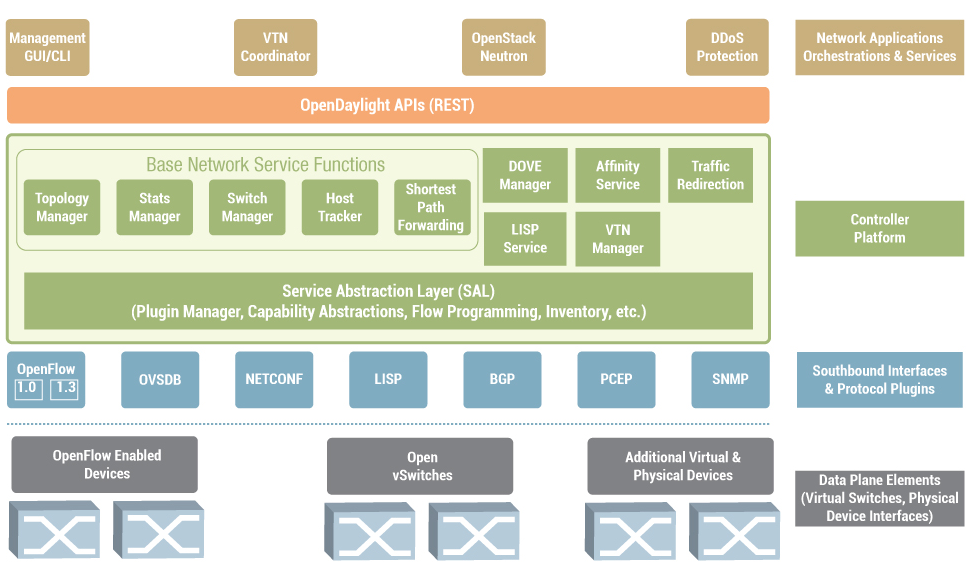 ODL merits a session of its own
OpenStack
OpenStack is an Infrastructure as a Service (IaaS) cloud computing platform
	(Cloud Operating System)
It provides means to control/administer 
	compute, storage, network, and virtualization technologies
Managed by the OpenStack foundation, and all Open Source (Apache License)
OpenStack  is actually a set of projects:
Compute (Nova)  similar to Amazon  Web Service  Elastic Compute Cloud EC2
Object Storage (Swift) 	similar to AWS  Simple Storage Service S3
Image Service (Glance)
Identity (Keystone)
Dashboard (Horizon)
Networking (Neutron ex-Quantum)  manage virtual (overlay) networks
Block Storage (Cinder)
Telemetry (Ceilometer)  monitoring, metering , collection of measurements
Orchestration (Heat)